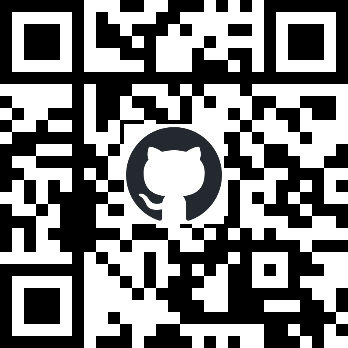 SEV-Step
A Single-Stepping Framework for AMD-SEV
Luca Wilke, Jan Wichelmann, Anja Rabich and Thomas Eisenbarth
Institute for IT-Security   |   Luca Wilke   |   04.02.2024
1
SEV-Step
Single Stepping
2
[Speaker Notes: SEV-Step about AMD SEV
Single Stepping affects all Confidential Computing Solutions]
Single-Stepping Attacks
Idea, Exploits, Root Cause
3
Single-Stepping: Idea
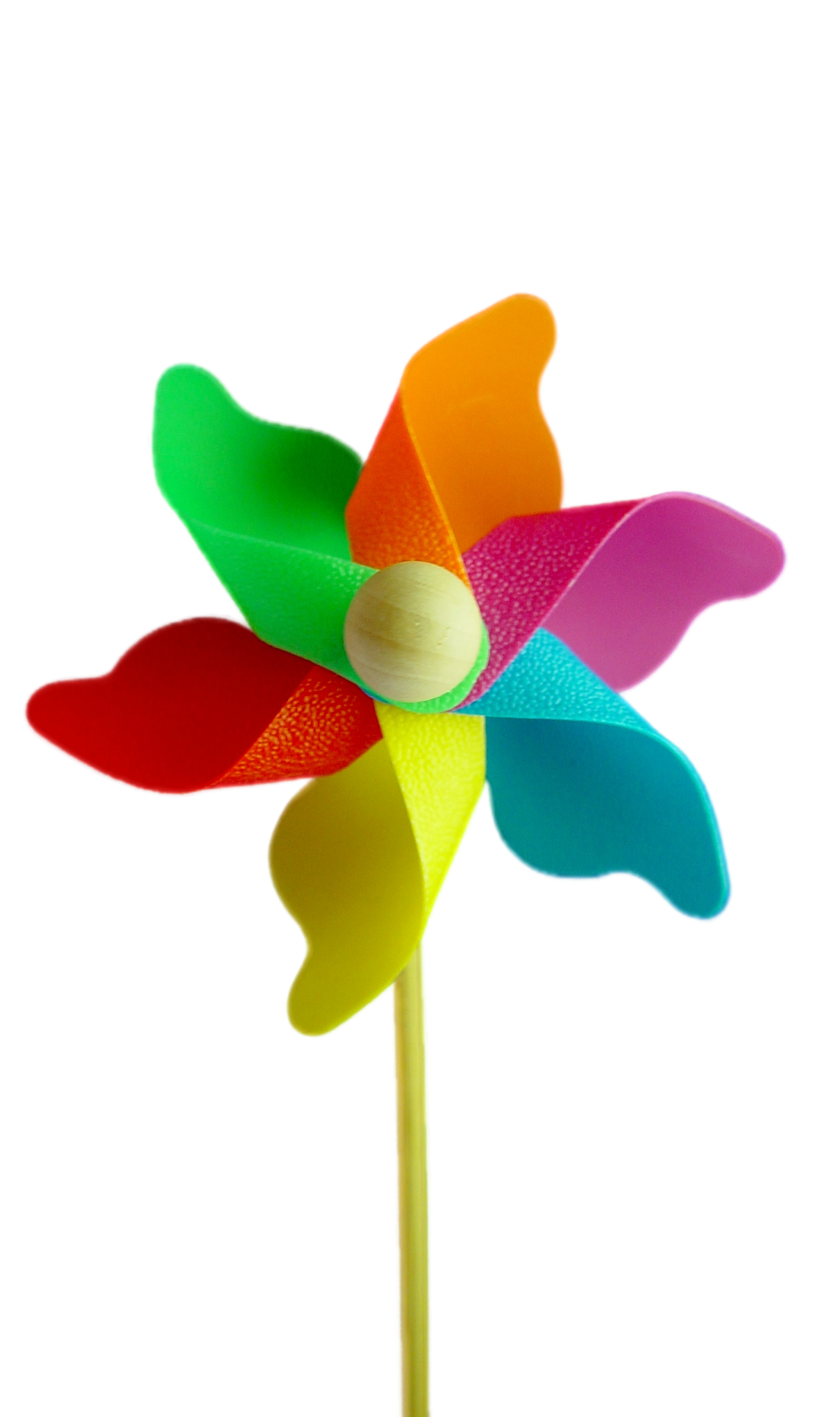 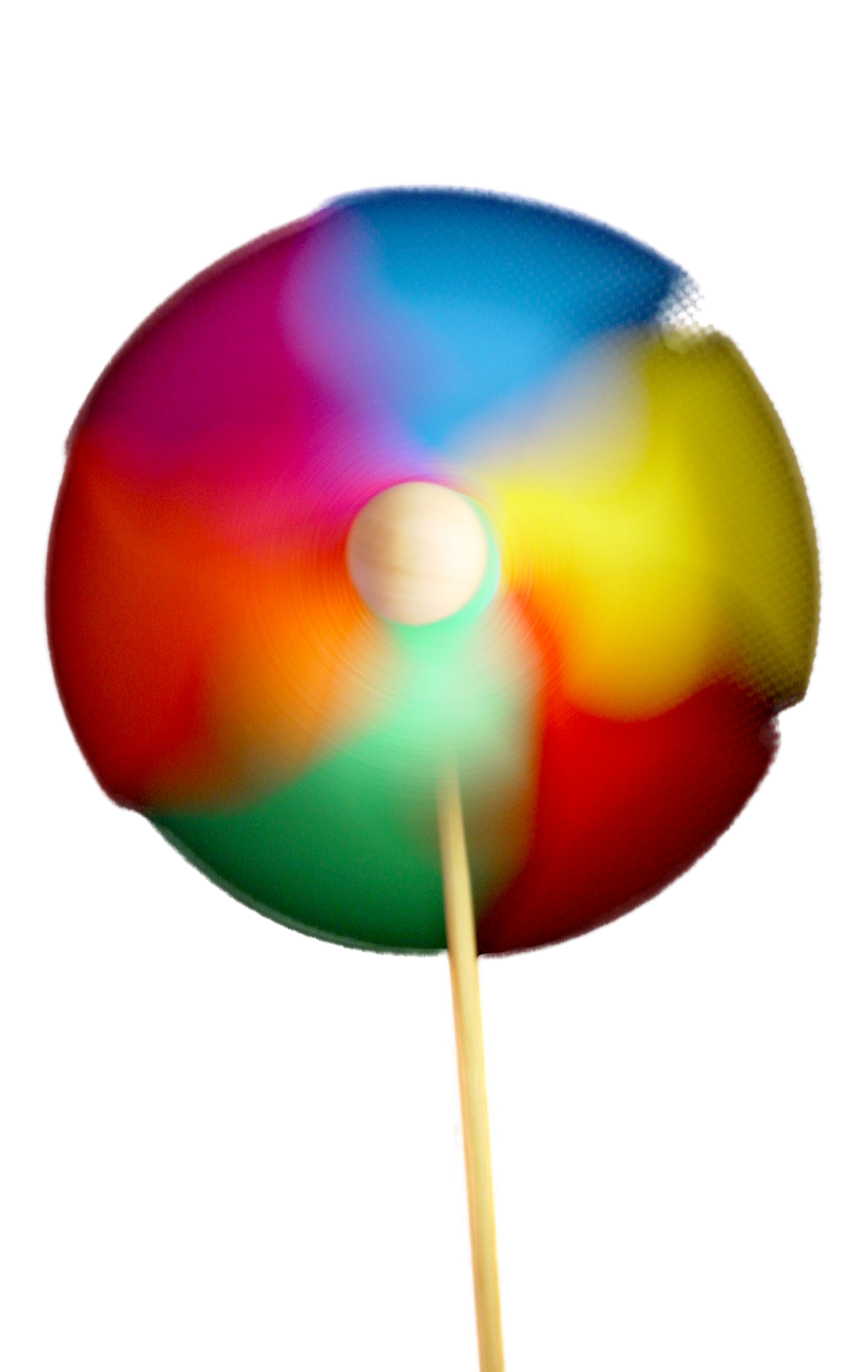 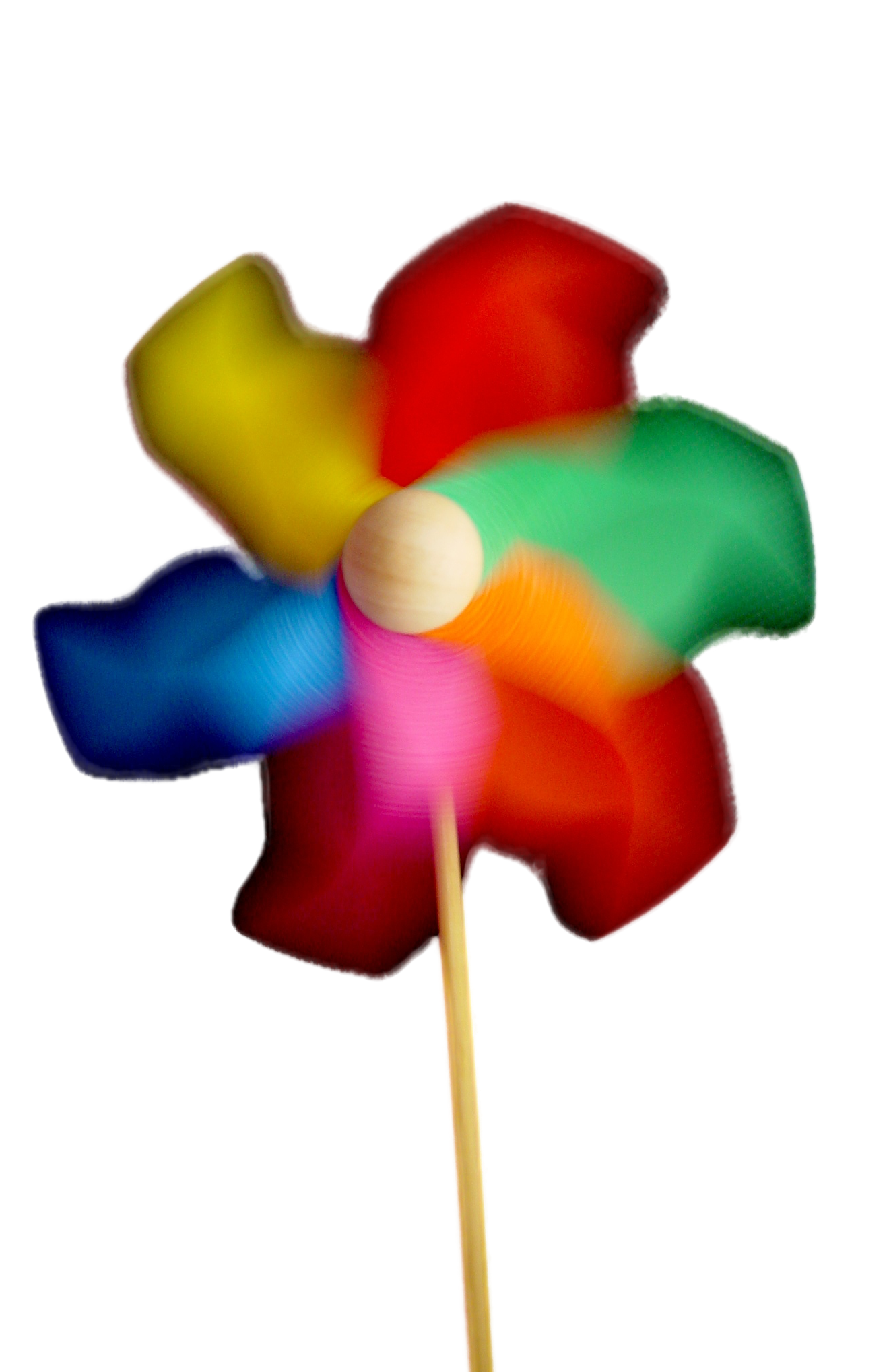 single-stepped
normal
frequently interrupted
4
CC-BY-SA Nevit Dilmen
[Speaker Notes: Instead of attack say: we want to take samples/snapshots of the state of the TEE]
Inhaltsfolie mit 2 Spalten und Unterüberschriften
Single-Stepping: Attack Avenues
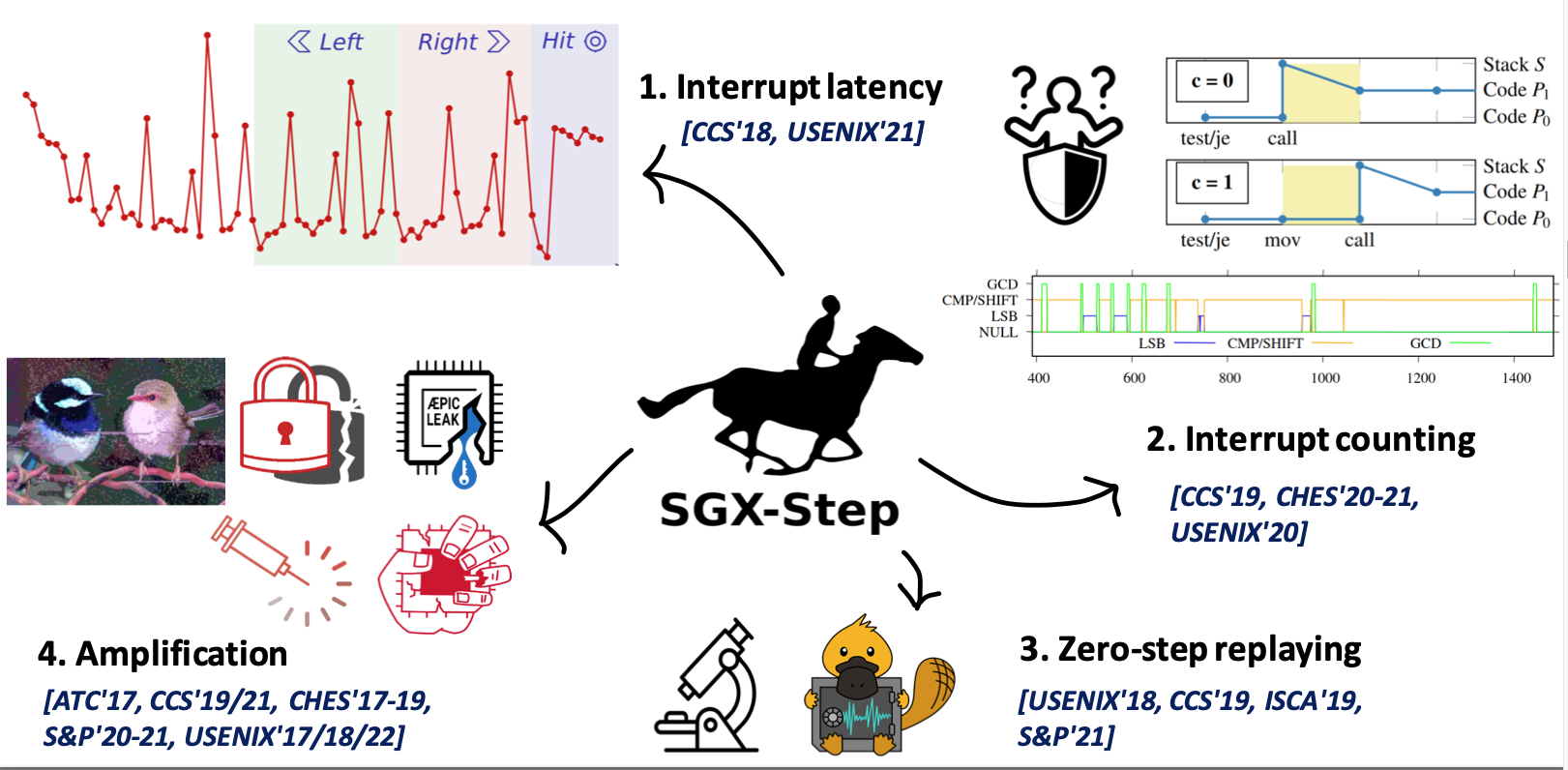 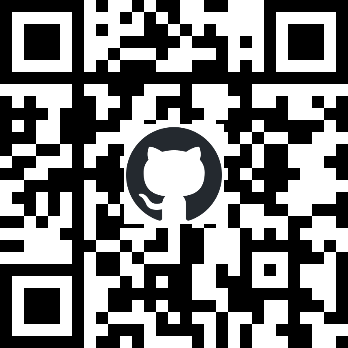 SGX-Step
CC-BY Jo van Bulck
5
[Speaker Notes: SGX Step Usage
Interupt Latency
Attack programs with secret dependent control flow. Count instructions to reveal secret
No Architectural progress but microarchitectural effects
As ampliflier for a wide range of mescalaneos attacks (mds attacks like lvi, zombieload)]
Can SEV VMs be single-stepped?
6
[Speaker Notes: Highlight here, that this has not been done before]
Inhaltsfolie mit 2 Spalten und Unterüberschriften
Single-Stepping: Mechanism
Host / Hypervisor
Setup
VM
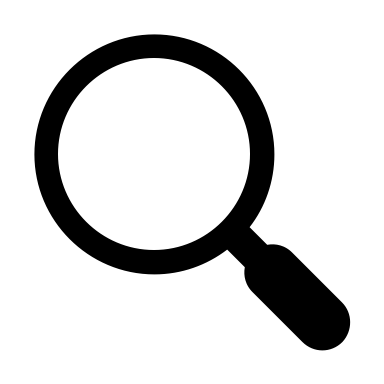 VMRUN
Instr 1
When do we exit?

Intercepted Instruction
Page Fault
External Interrupt
Instr 2
Handle exit
Instr 3
7
Inhaltsfolie mit 2 Spalten und Unterüberschriften
Single-Stepping: Mechanism
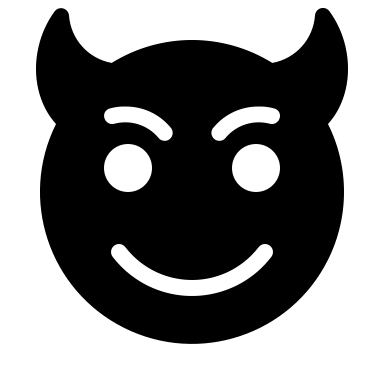 Host / Hypervisor
APIC Timer Interrupt
Setup
VM
VMRUN
Instr 1
Instr 2
Handle exit
Instr 3
8
Inhaltsfolie mit 2 Spalten und Unterüberschriften
Single-Stepping: Root Cause
Setup Timer
Instr 2
VMRUN
Instr 1
Instr 3
9
Inhaltsfolie mit 2 Spalten und Unterüberschriften
Single-Stepping: Root Cause
What happens now?
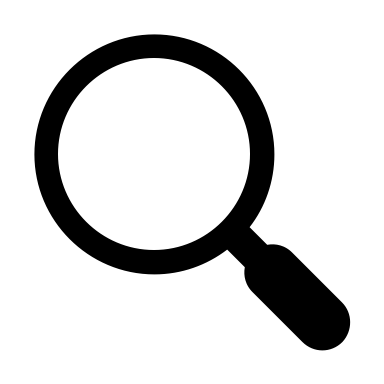 Setup Timer
Instr 2
VMRUN
Instr 1
Instr 3
10
Inhaltsfolie mit 2 Spalten und Unterüberschriften
Single-Stepping: Naive Implementation
Single Step
Multi Step
Zero Step
Setup Timer
Instr 2
VMRUN
Instr 1
Instr 3
11
[Speaker Notes: These are the results when naively implementing on SEV]
Inhaltsfolie mit 2 Spalten und Unterüberschriften
Single-Stepping: APIC Timing on SGX
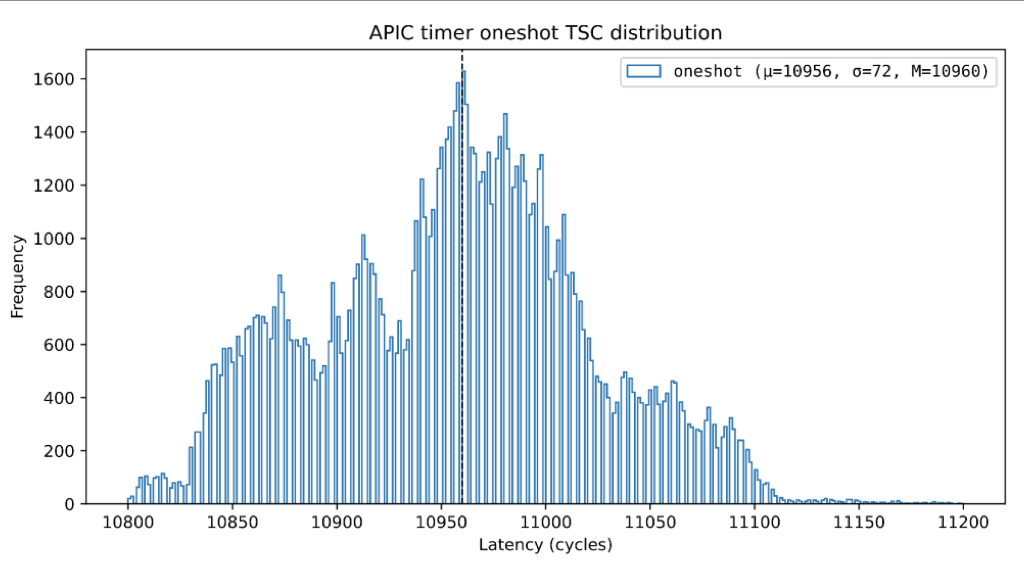 Setup Timer
Instr 2
VMRUN
Instr 1
Instr 3
Zero Step
Single Step
Multi Step
Measurements from
AEX-Notify paper
12
[Speaker Notes: This Data is from AEX Notify Paper and shows the timer distribution there. Looking at his data our results make sense.
What do we do to fix it?]
Inhaltsfolie mit 2 Spalten und Unterüberschriften
Single-Stepping: Enlarge the Window
Flush Instr 1
Setup Timer
Instr 2
VMRUN
Instr 1
Instr 3
Fetch -> Decode –> Issue ->Retire
Requires Instruction Page
13
[Speaker Notes: FLUSH]
Inhaltsfolie mit 2 Spalten und Unterüberschriften
Single-Stepping: Enlarge the Window
Flush Instr 1
Setup Timer
VMRUN
Instr 1
Instr 2
Instr 3
Fetch -> Decode –> Issue ->Retire
Slow
14
[Speaker Notes: Now it works

SEV Step is the first to reliably single step sev]
Titelfolie
SEV-Step
Design Goals, Implementation, Ongoing work
15
Inhaltsfolie mit 2 Spalten und Unterüberschriften
SEV-Step: Design Goals
16
Inhaltsfolie mit 2 Spalten und Unterüberschriften
SEV-Step: Reusability
Linux / KVM
(Hypervisor)
Setup
VM
Implement everything here?
Instr 1
VMRUN
Instr 2
Instr 3
Handle exit
17
[Speaker Notes: Kernel Development is hard
- limited programming environment
- frequent crashes]
Inhaltsfolie mit 2 Spalten und Unterüberschriften
SEV-Step: Reusability
Data Flow
Control Flow
SEV-Step Library
Linux / KVM
(Hypervisor)
VM
Rich API / Complex Attack Logic
Setup
Instr 1
IOCTL API
Instr 2
VMRUN
Instr 3
Handle exit
Host User Space
VM
Host Kernel Space
18
Inhaltsfolie mit 2 Spalten und Unterüberschriften
SEV-Step: Design Goals
19
Inhaltsfolie mit 2 Spalten und Unterüberschriften
SEV-Step: Interactivity?
Data Flow
Control Flow
SEV-Step Library
Linux / KVM
(Hypervisor)
VM
Rich API / Complex Attack Logic
Setup
Instr 1
IOCTL API
Instr 2
VMRUN
Instr 3
Handle exit
Host User Space
VM
Host Kernel Space
20
Inhaltsfolie mit 2 Spalten und Unterüberschriften
SEV-Step: Interactivity
Data Flow
Control Flow
SEV-Step Library
Linux / KVM
(Hypervisor)
Initialize Config
Setup
IOCTL API
Wait for Event
VM
VMRUN
Instr 1
Process Event
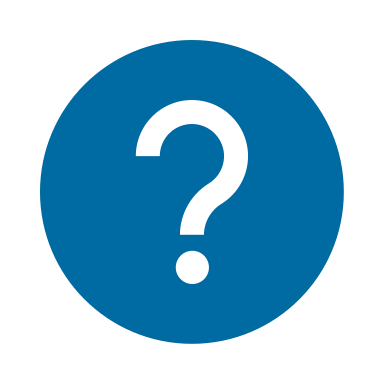 Handle exit
Instr 2
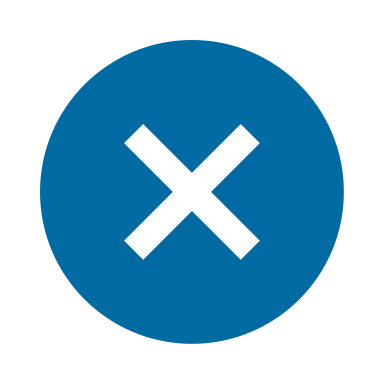 ( Adapt Config )
Event?
Instr 3
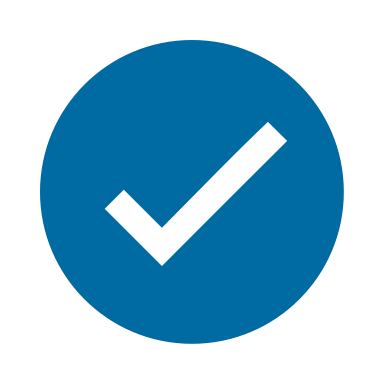 Ack Event
Send & Wait
Host User Space
VM
Host Kernel Space
21
Inhaltsfolie mit 2 Spalten und Unterüberschriften
SEV-Step: Interactivity
Data Flow
Control Flow
SEV-Step Library
Linux / KVM
(Hypervisor)
Initialize Config
Setup
IOCTL API
Wait for Event
VM
VMRUN
Instr 1
Process Event
Shared Memory
Handle exit
Instr 2
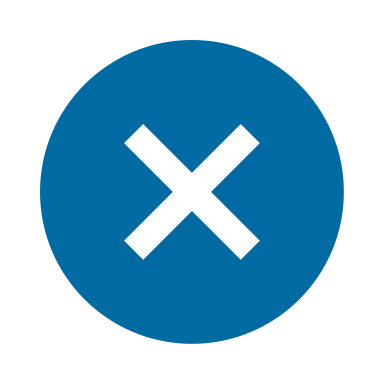 ( Adapt Config )
Event?
Instr 3
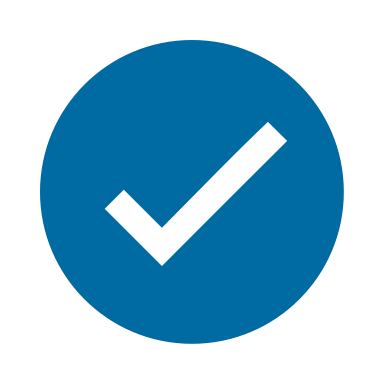 Ack Event
Send & Wait
Host User Space
VM
Host Kernel Space
22
Inhaltsfolie mit 2 Spalten und Unterüberschriften
SEV-Step: Design Goals
23
Inhaltsfolie mit 2 Spalten und Unterüberschriften
SEV-Step: Ongoing Work
Improve API
Current Design: Track/Untrack, Start Stepping/Stop Stepping
Goal: High Level Components: „Track Pagefault Sequence“
Model SEV-Step + SGX-Step as „drivers“
24
Inhaltsfolie mit 2 Spalten und Unterüberschriften
Summary
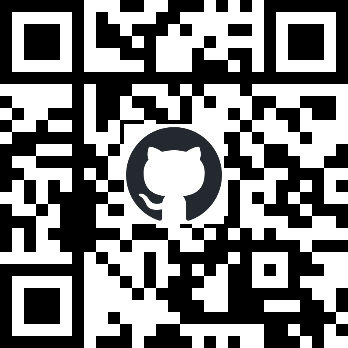 Single-Stepping enables many attacks
Popularized for SGX with SGX-Step
SEV-Step Framework
First to show that SEV is vulnerable to single-stepping
Ease attack research on SEV
GPL V2
Ongoing work
Improve attack prototyping
Play with it, break it, Improve it
SEV-Step
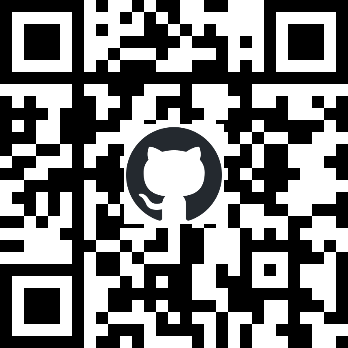 SGX-Step
25